Characteristics of groundwater in lokoja, Nigeria
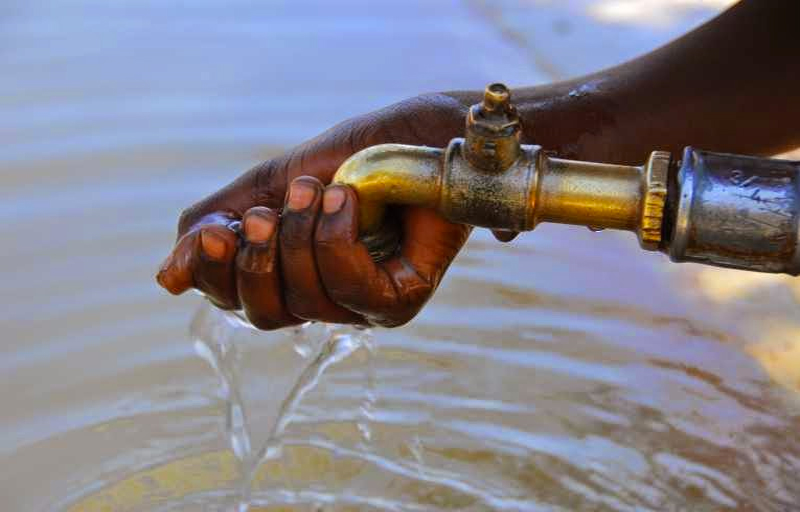 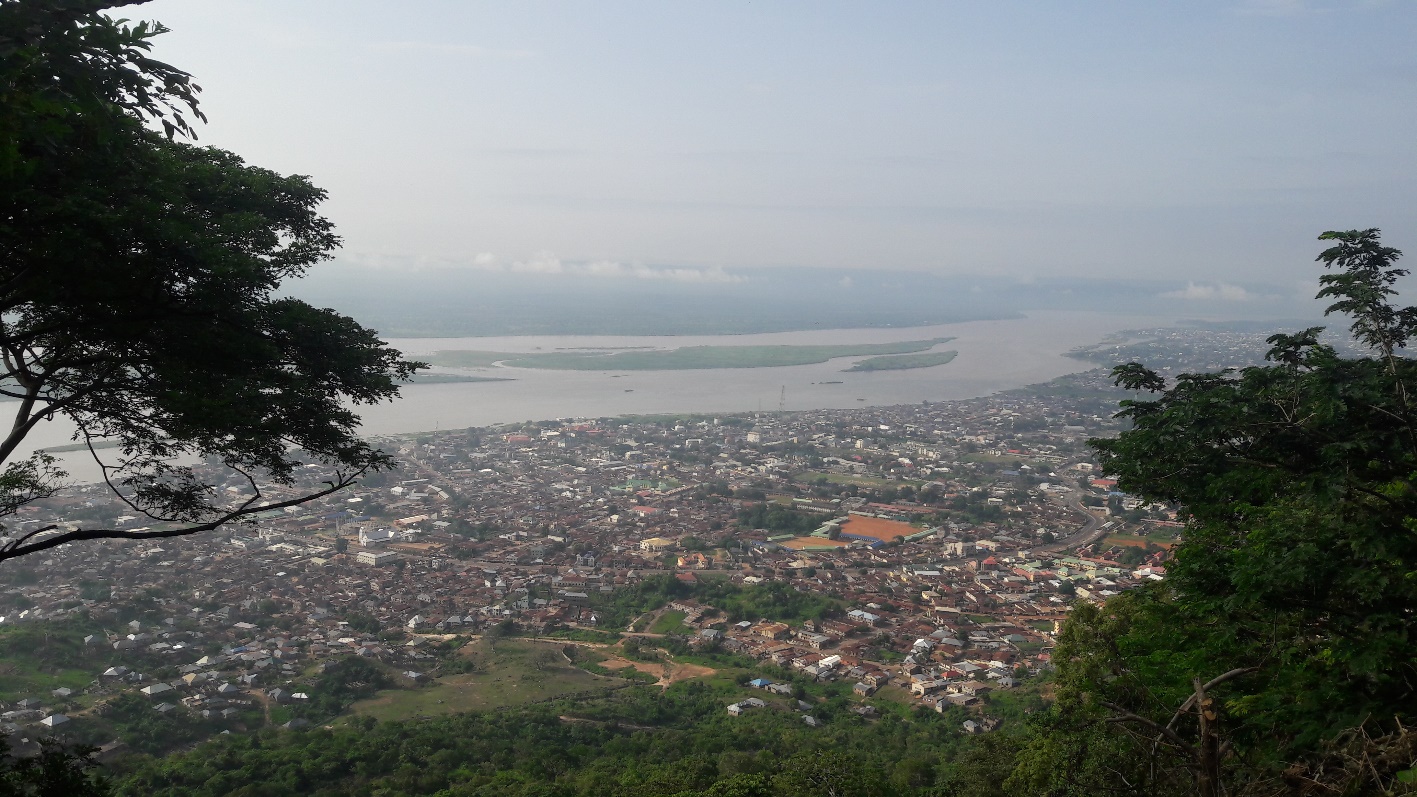 By Sean Casey
Overview
Full Article Title: Hydrochemistry and stable Isotopes (18O and 2H) characteristics of groundwater in Lokoja and its environs, Central Nigeria

 Authors: Rufai Ayuba, Moshood N. Tijani, Daniel Snow

 Published: September 28, 2019

 Published for: Springer Nature, a global academic publishing company
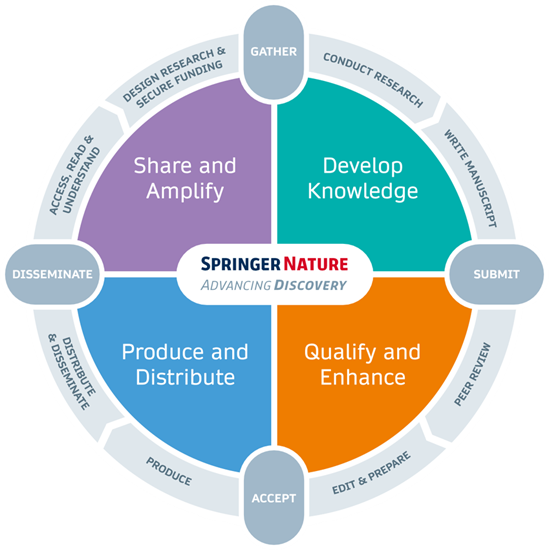 Introduction
Purpose: To determine hydrochemical and stable isotope characteristics of groundwater in Lokoja
 Groundwater is the focus of this study because:
Surface waters in the area are contaminated from anthropogenic activity, and the cost of treatment to make it potable is high
Groundwater is the most common source for drinking water in Lokoja, because government pipe-provided water is unreliable and does not reach all communities in the area
The Lokoja area receives adequate rainfall and recharge to resupply the groundwater aquifers, making it a practical drinking water supply. In addition to precipitation, these aquifers are supplied from the River Niger, River Benue, and River Mimi, made possible by permeations from underground fracturing, jointing, and shearing.
Study Area
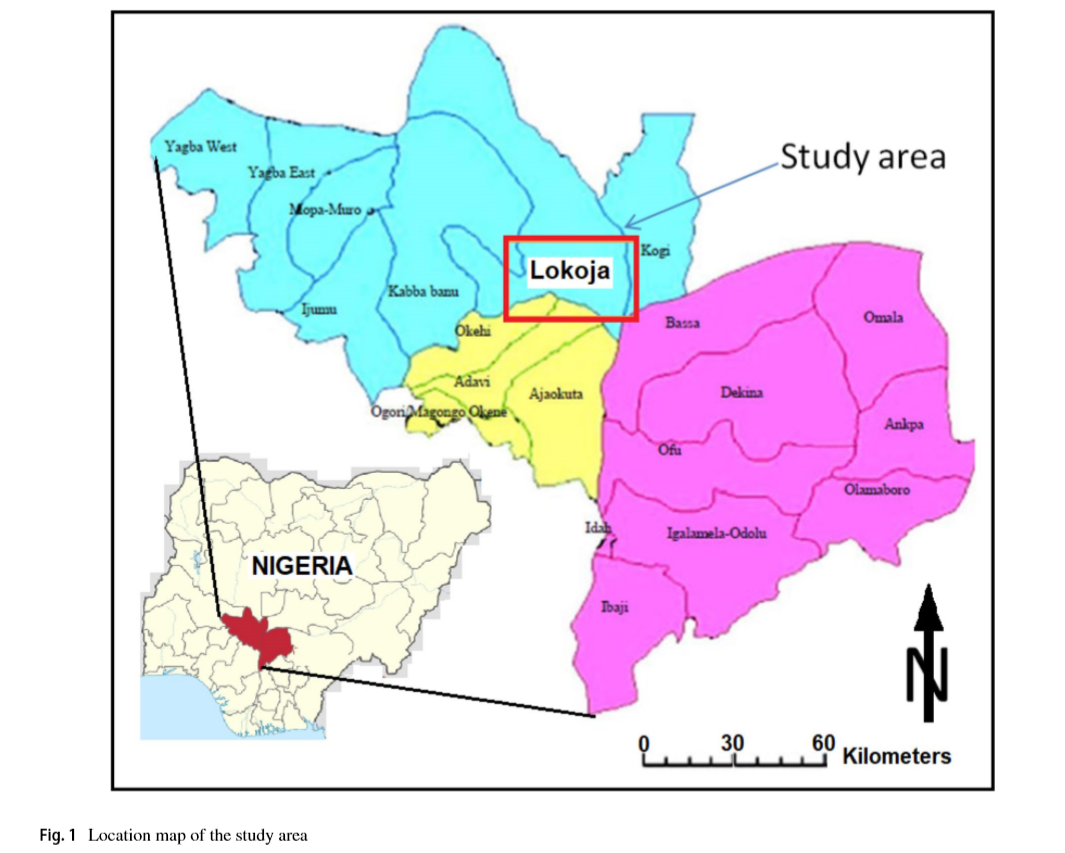 Overview: Lokoja is the capital of Kogi state in central Nigeria
 Geology: Primarily part of the Precambrian basement complex of southwestern Nigeria, consisting of migmatite-biotite gneiss, and granite with quartz and pegmatite intrusions.
Methods
Sampling: 39 sites were sampled, two samples were collected at each site
Samples were collected in cleaned 120mL plastic bottles
One sample was collected for cation analysis, the other for anion analysis
Cation samples were acidified to less than 2 pH to prevent precipitation of ions

 Analysis: Multiple testing methods were used to determine pH, TDS, and ion concentrations of the collected samples
Hanna pen used for pH, TDS, and electrical conductivity (EC)
Atomic absorption spectrophotometry (AAS) used for Ca2+, Mg2+ , Na+ and K+ (major cation) concentrations
Ion chromatography (IC) used for NO3- ,SO42- , and Cl- (major anion) concentrations
Mass Spectrometry used for determining 18O and 2H (stable isotope) concentrations
Titration used for alkalinity (HCO3- )
Sample Locations
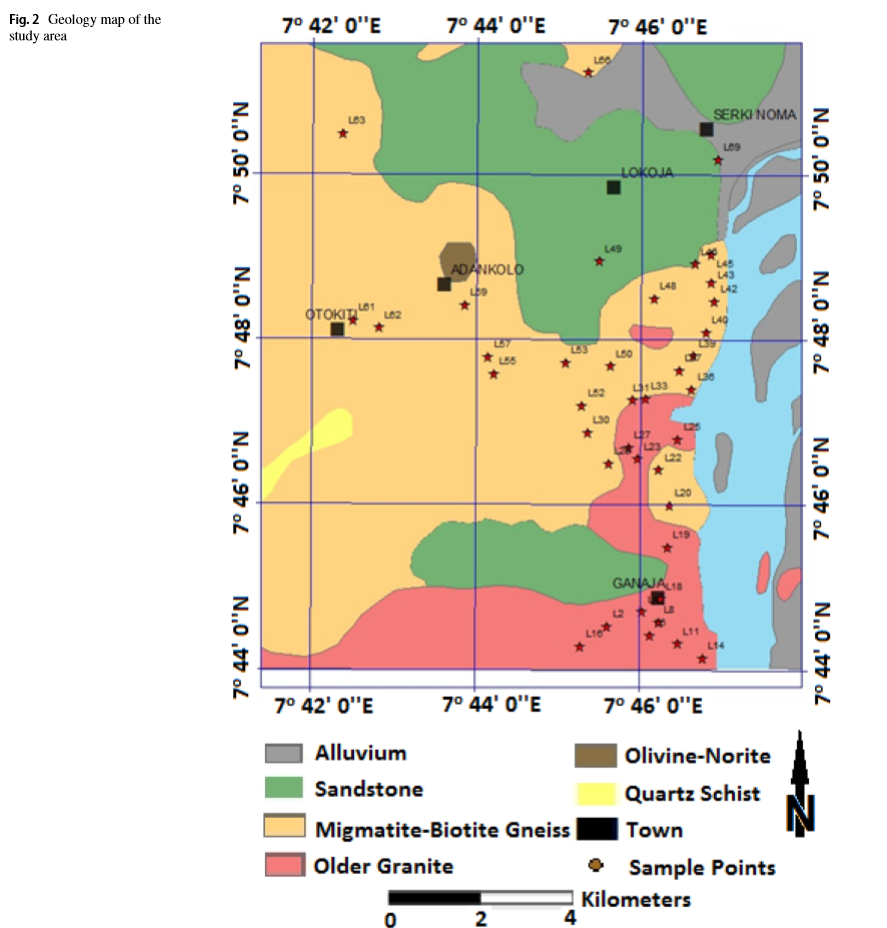 Results
pH: Ranged from 5.9 to 8.4, all but three samples were within the neutral 6.5-8.5 range 
TDS: Excluding three, all samples were classified as fresh with less than 1000 TDS
 Total Hardness: Varied from 1.21 to 360mg/L, with 15.5% classified as soft water,    51.3% as moderately hard, 28.2% as hard, and 5.1% as very hard.
The high hardness levels of the samples is attributed to the geology of the groundwater aquifers, which contains high levels of Calcium and Magnesium from weathering of igneous and metamorphic rocks
 Cations & Anions: All concentration values for cations were within WHO limits for drinking water. One sample had a high concentration of NO3- (above WHO limits for drinking water)
 Alkalinity: Eight samples had elevated levels of HCO3-
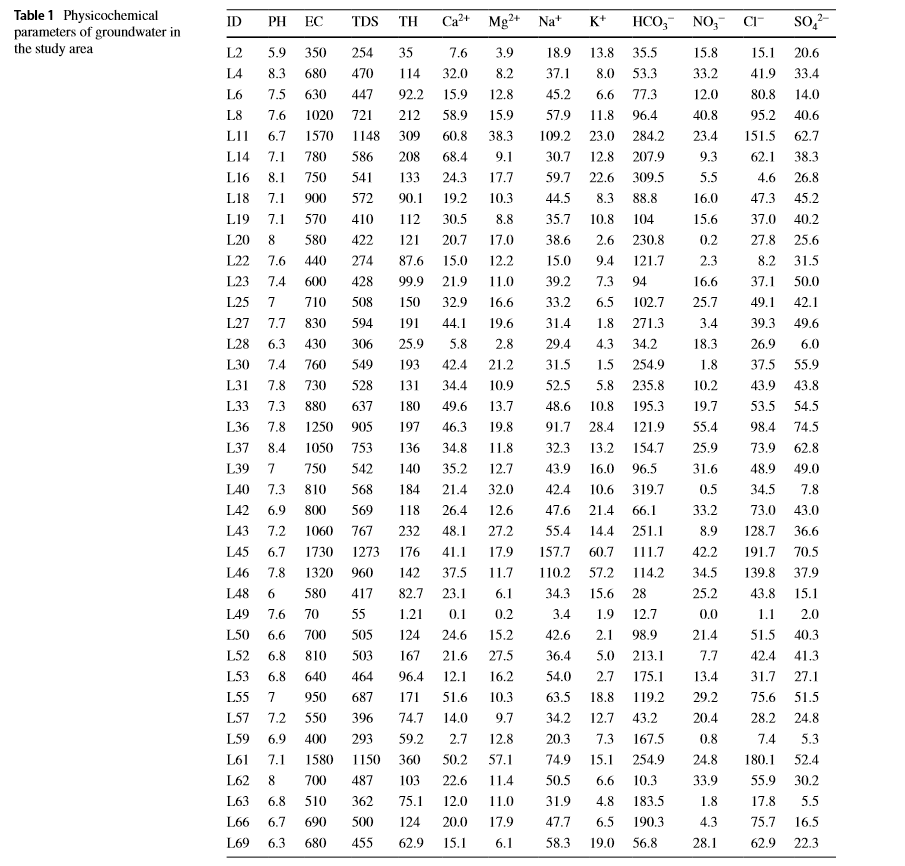 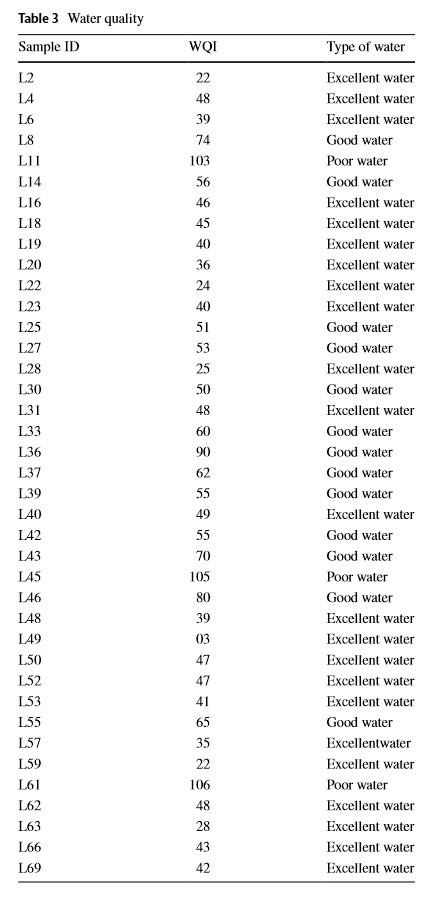 Conclusions
For Drinking: 59% of samples represent excellent water, 33.3% represent good water, and 7.7% represent poor water
Suitability is determined using the WQI (water quality index) technique
WQI is calculated by weighting certain variables based on their importance to drinking water and producing a rating that considers the influences on water quality in the area
 For Irrigation: 69.2% suitable, 20.8% unsuitable 
Suitability is determined using sodium adsorption ratio (SAR) and sodium percentage
High SAR and Na% can increase compaction and decrease porosity in soils, undesirable for irrigation
Parting Note
Just because it’s published doesn’t mean it’s perfect: While the substance of the paper is sound, it does contain a few small grammatical and formatting errors
Missing Space

Incorrect Legend

Typos
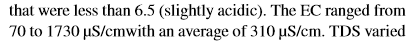 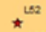 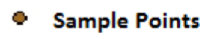 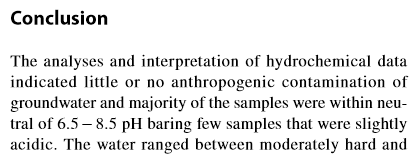 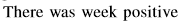 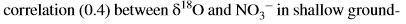 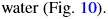 Questions?